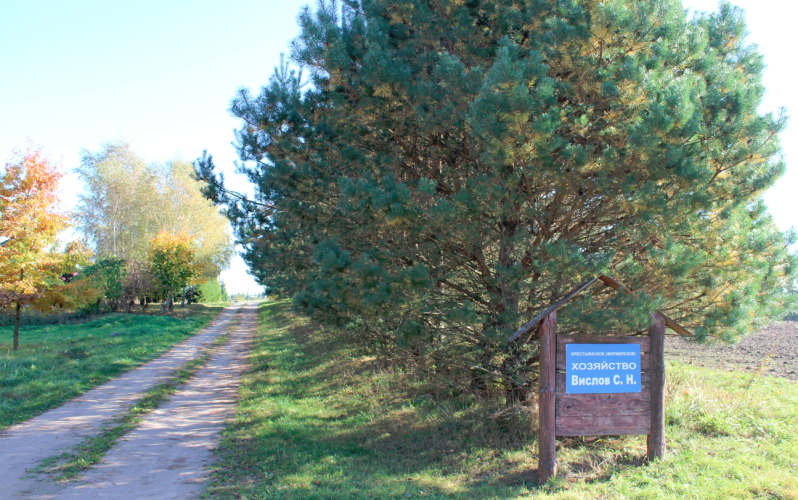 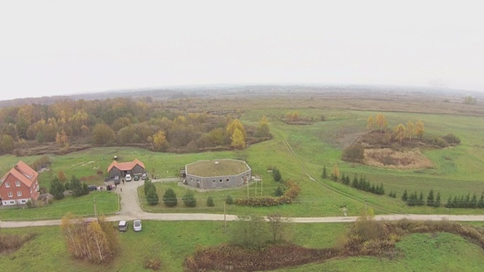 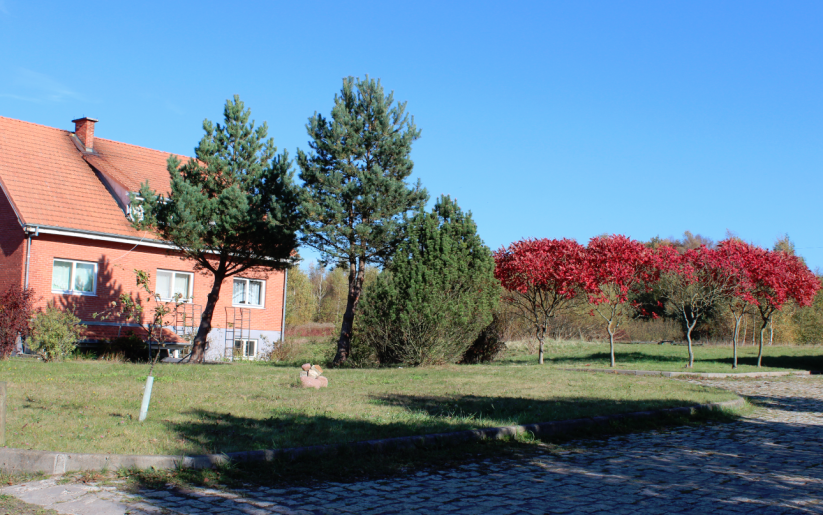 Новый туристический продукт
Экологический маршрут на семейную ферму 
КФХ Вислова С.Н.
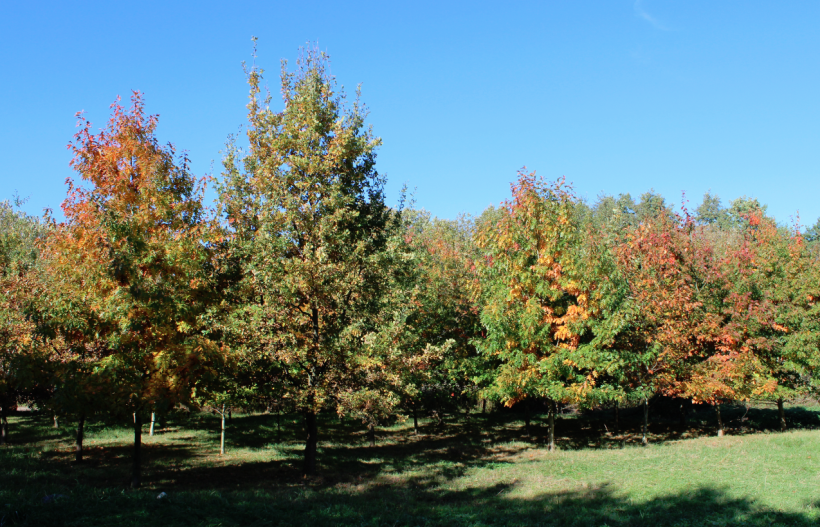 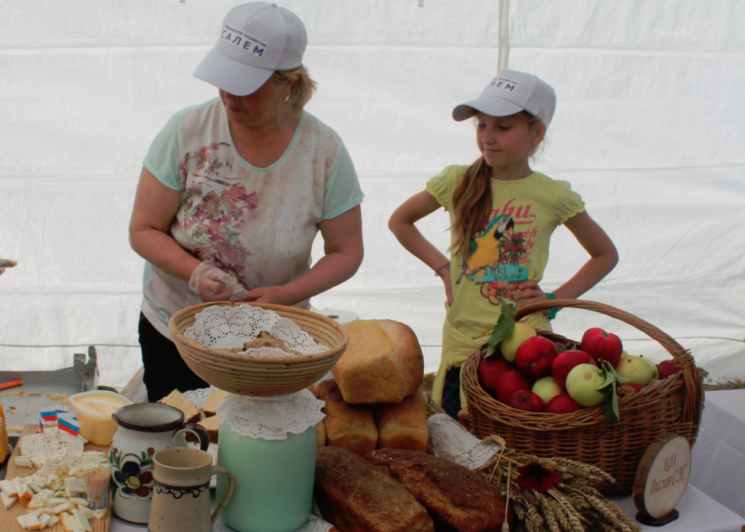 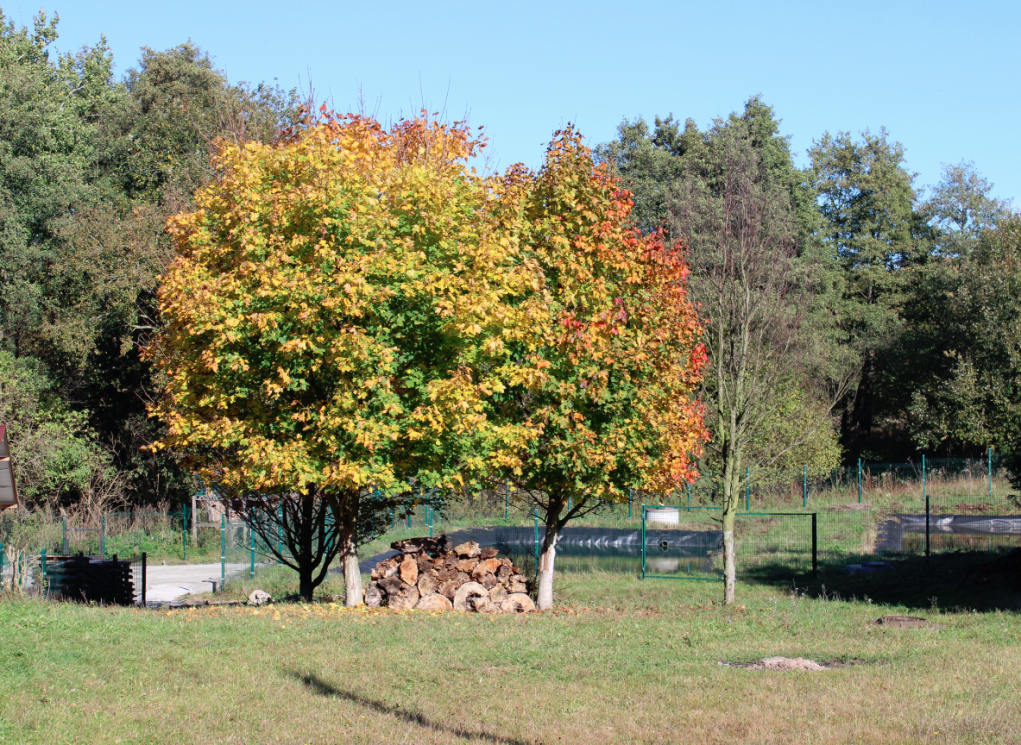 Family Organic Art
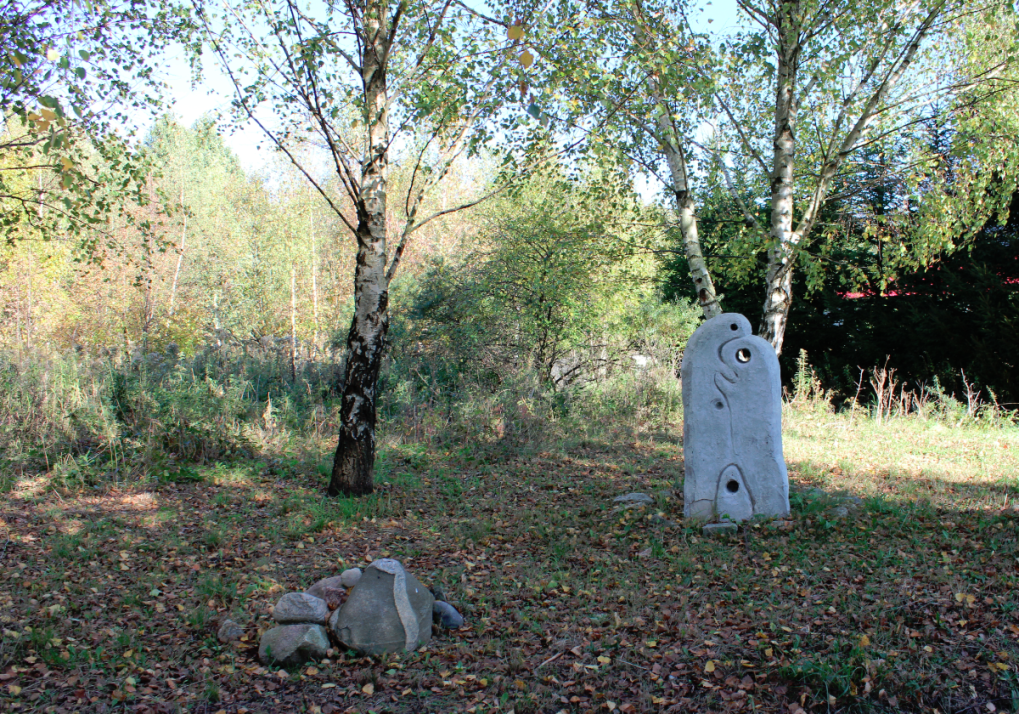 Хочу рассказать вам о новом пространстве
Душевное и атмосферное место в Калининградской области. 
Пространство для проведения семинаров, тренингов, практикумов, концертов, выставок, творческих встреч и духовного отдыха
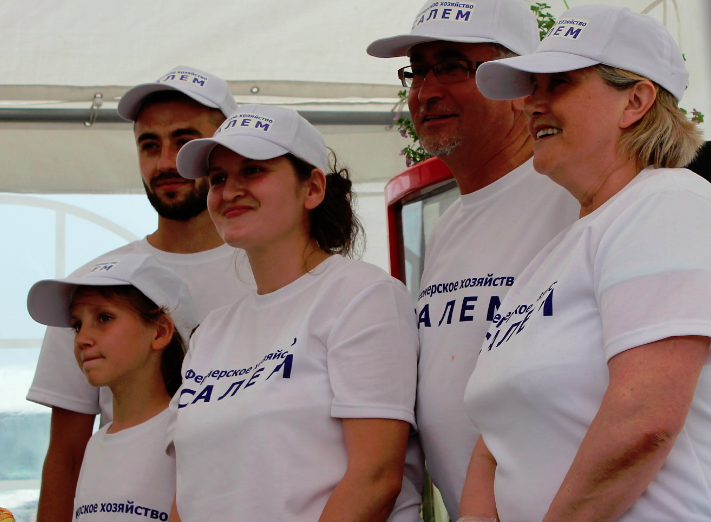 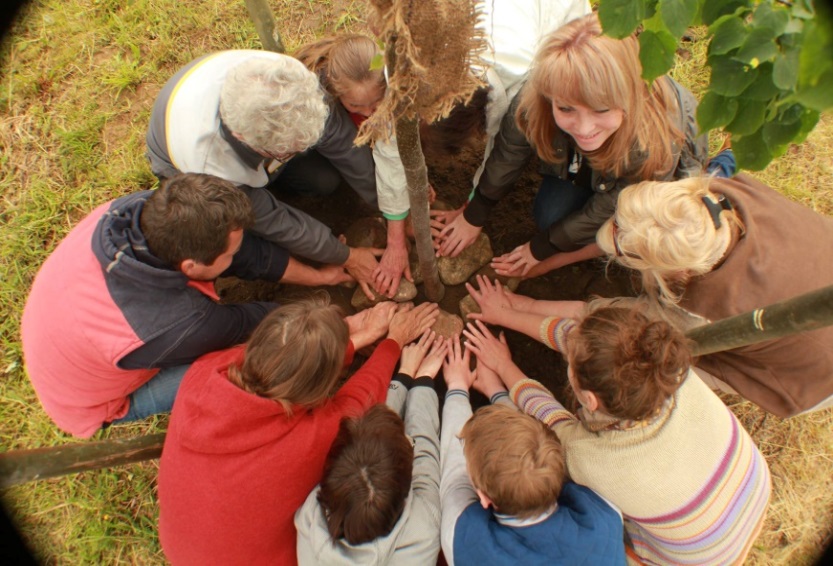 Family – это мы
Место, наполненное любовью и семейными традициями. 
Дом где рады каждому гостю. 
Атмосфера домашнего уюта, домашней кухни, тепла и внимания. 
Место для наполнения энергией и отдыха вашей души.
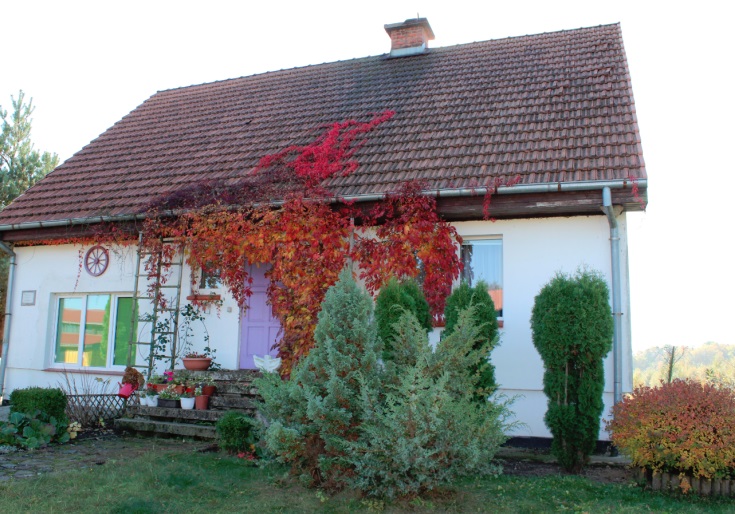 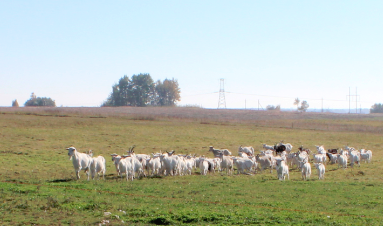 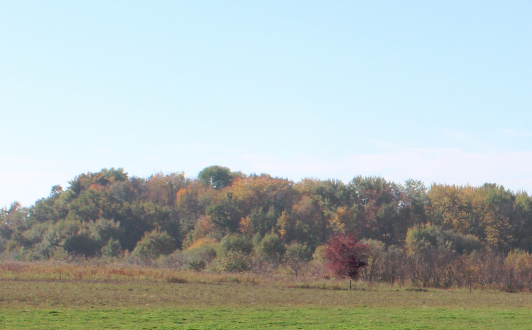 Organic – наш дом
Удаленность от города, вокруг только луга, леса и озеро
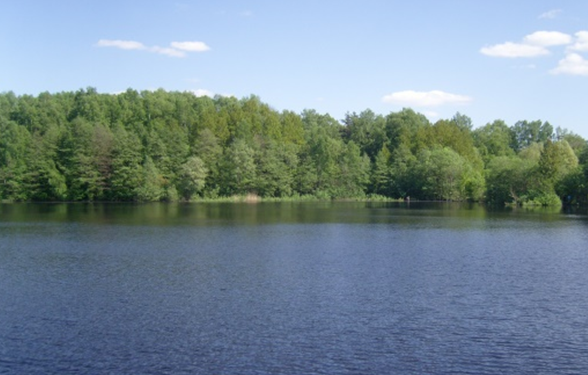 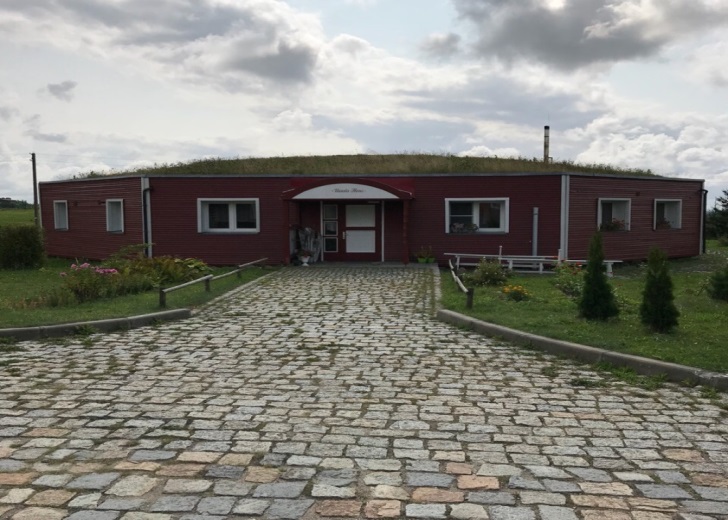 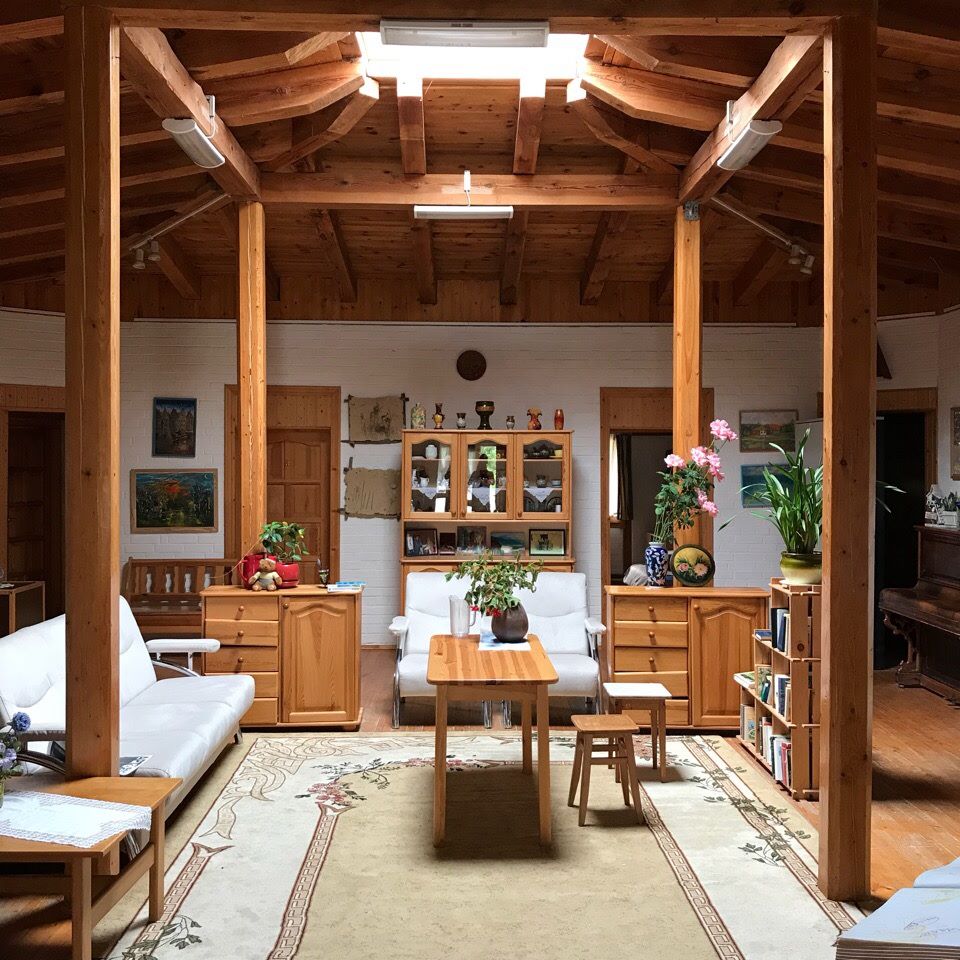 Округлая форма дома - октагон
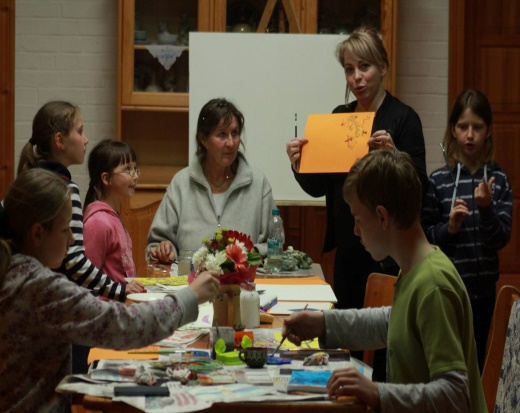 Гостиная в центре дома собирает всех гостей в одном месте, делая каждую встречу уютной и наполненной
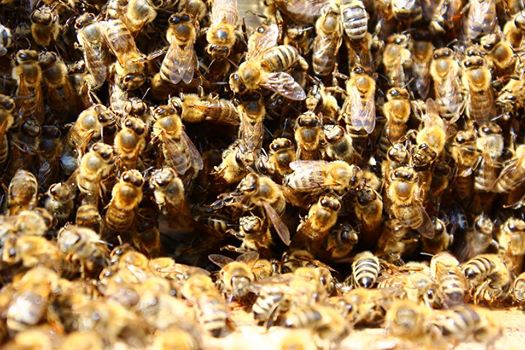 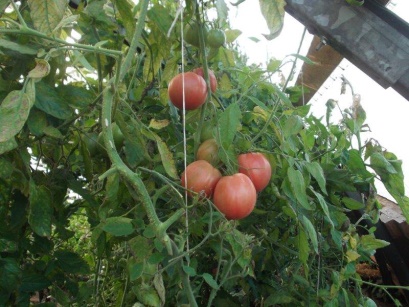 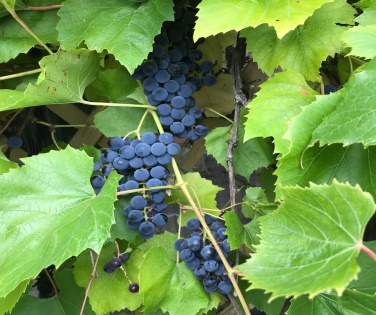 Organic
Экологические продукты собственного производства
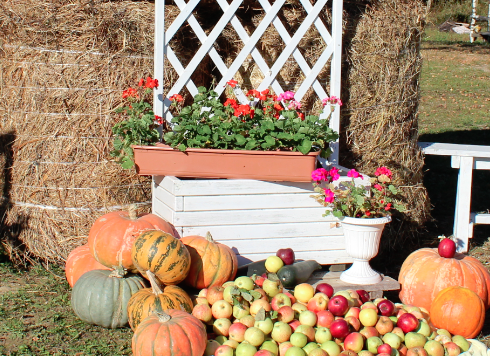 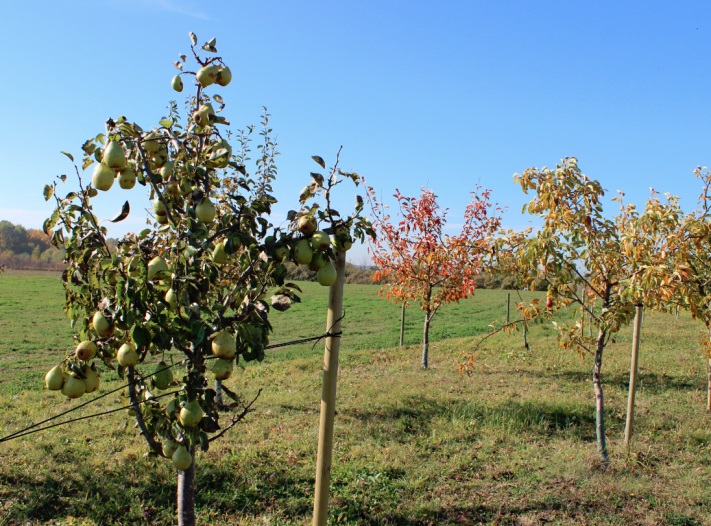 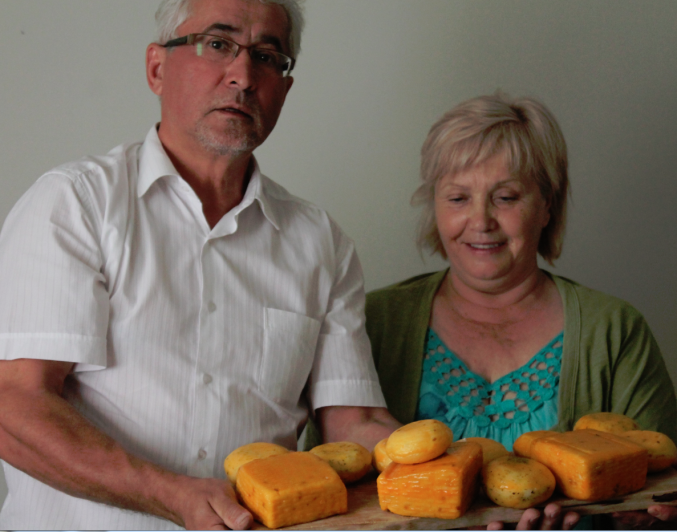 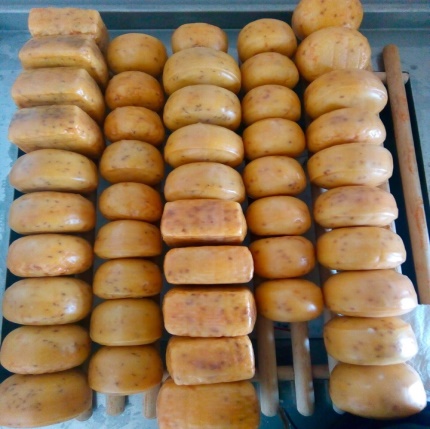 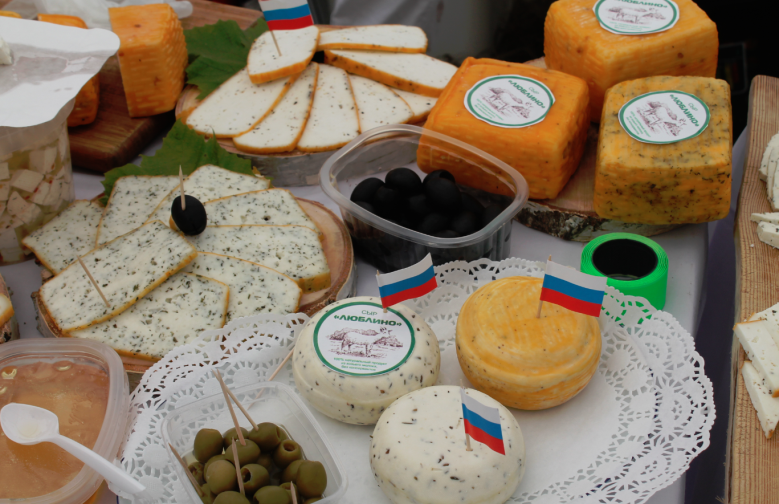 Organic
Свежее козье молоко, 
свой цех по производству сыра высокого качества
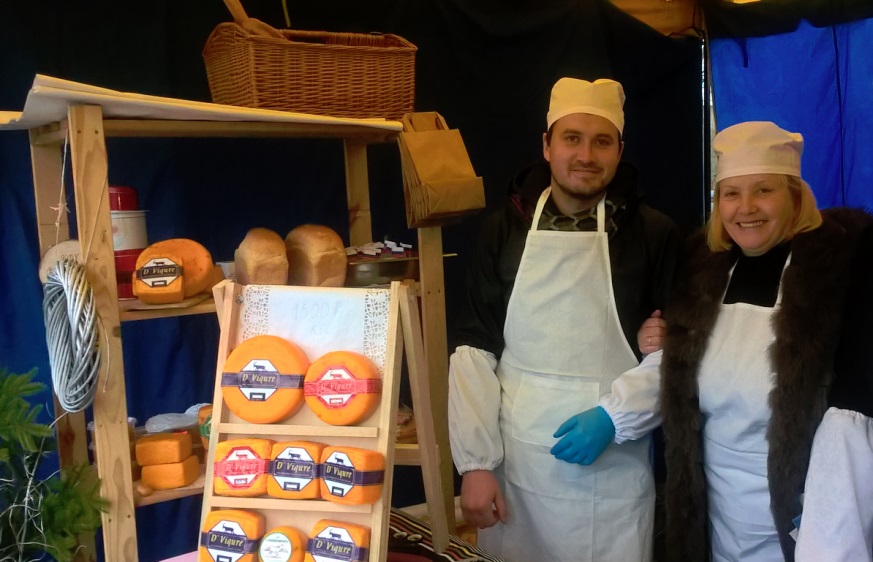 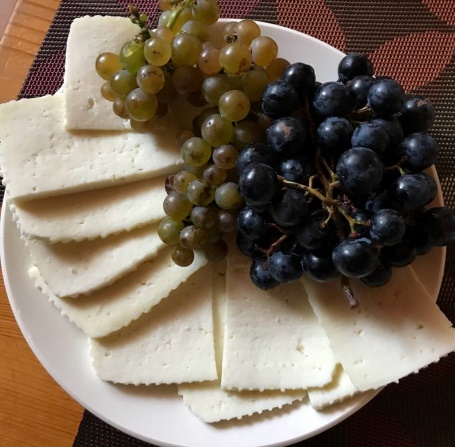 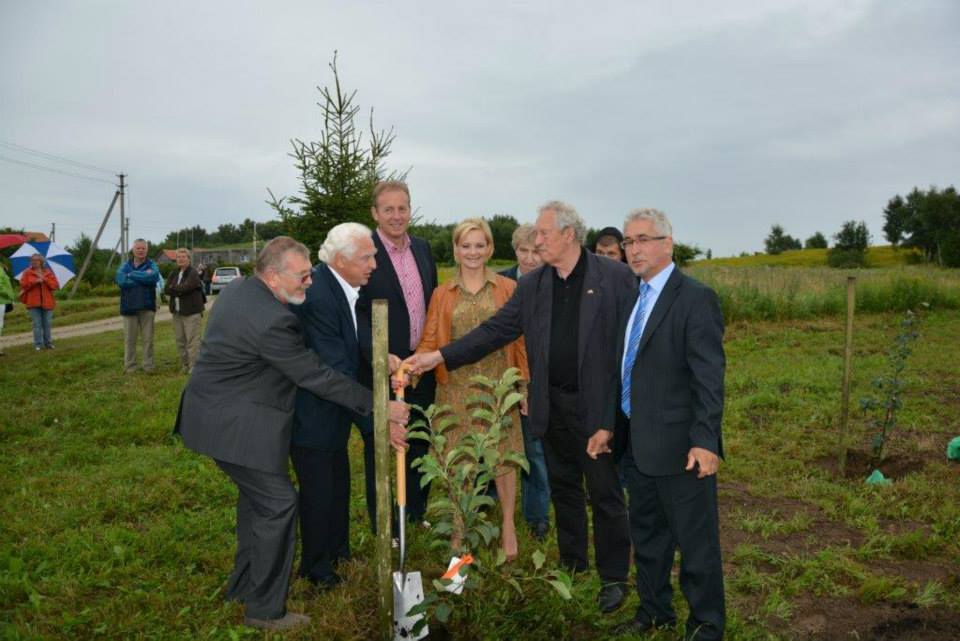 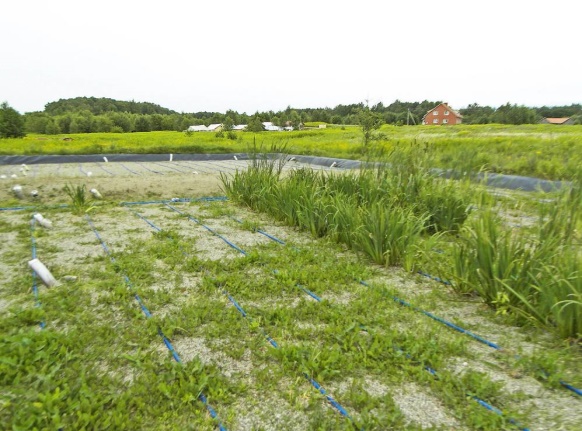 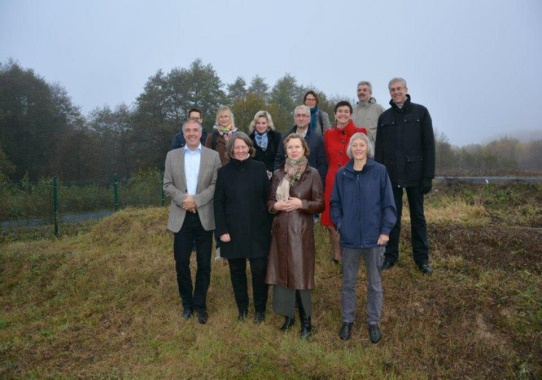 Organic
Экологические акции 
и проекты
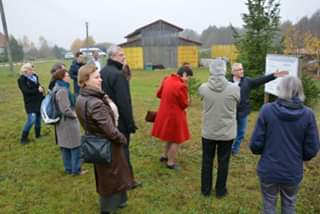 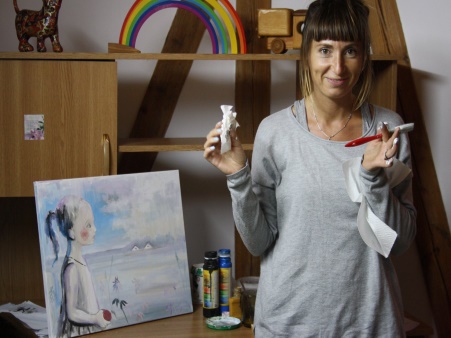 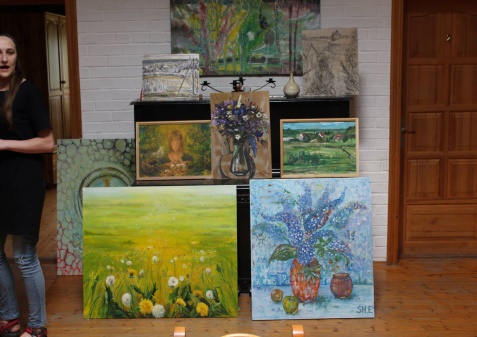 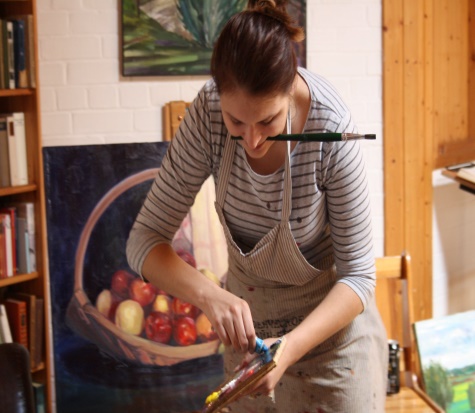 Art – наши друзья
Дружба с миром искусства. 
Каждый год, летом, проводится пленэр. 
Резиденция для творческих гостей. 
Площадка для реализации творчества.
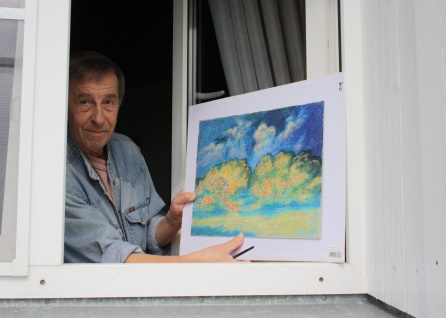 в гостевом доме - уютные одно-, двух-, трехместные номера (единовременно может отдыхать  15 человек); 
пространство для проведения групповых мероприятий (70 кв. м);
собственная кухня; 
изоляция от шума и суеты; 
неспешные прогулки по лесу и вокруг озера; 
чистый воздух.
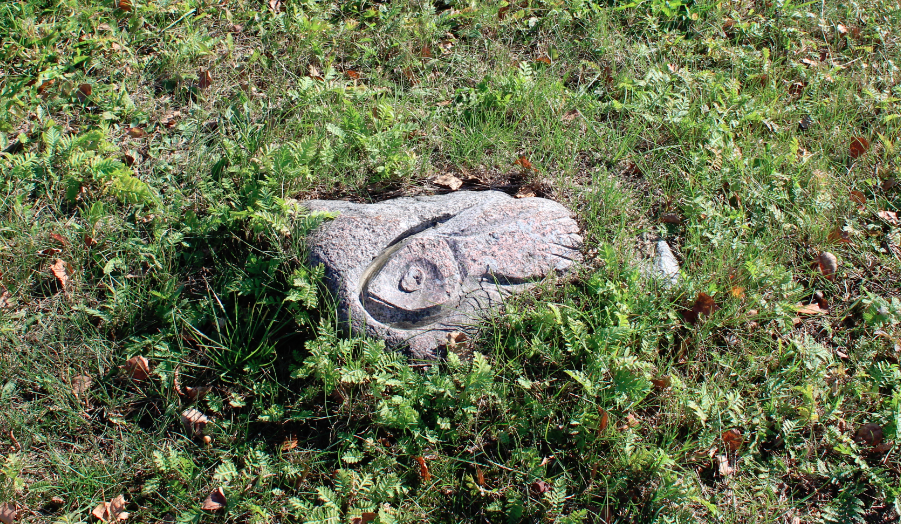 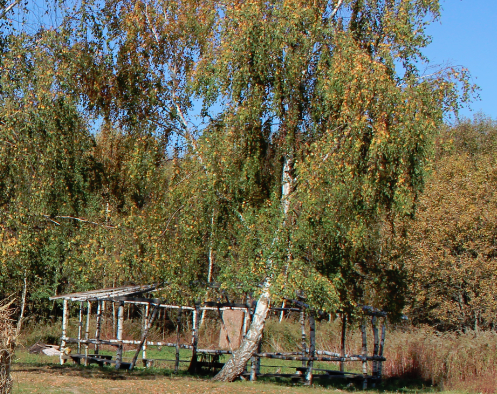 Наши особенности и индивидуальность:
в нашем пространстве нет телевизоров, мы помогаем вам отдохнуть от информационной суеты;
завтраки для вас мы готовим с использованием продуктов нашей фермы и частичкой нашей любви; 
мы с удовольствием разработаем под вас комплексное меню, учитывая особенности вашего питания.
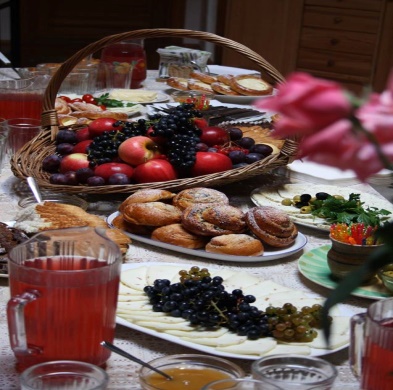 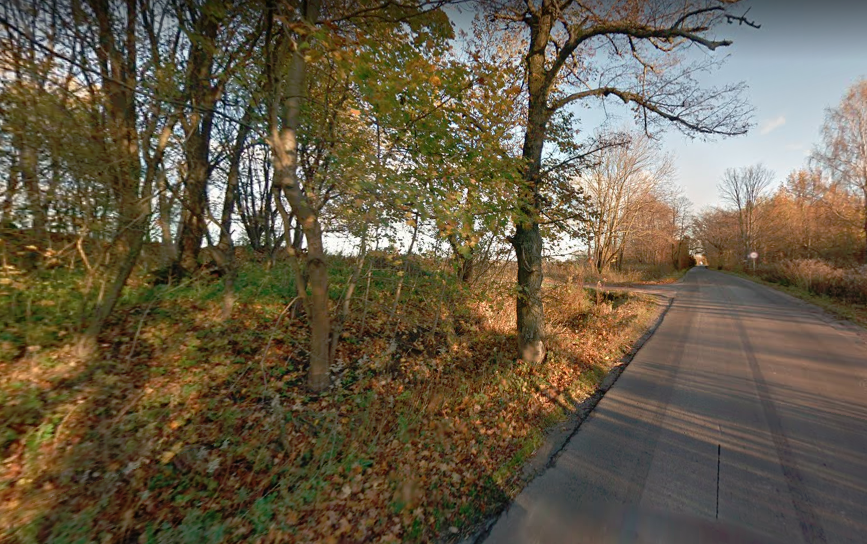 Схема маршрута на автомобиле:
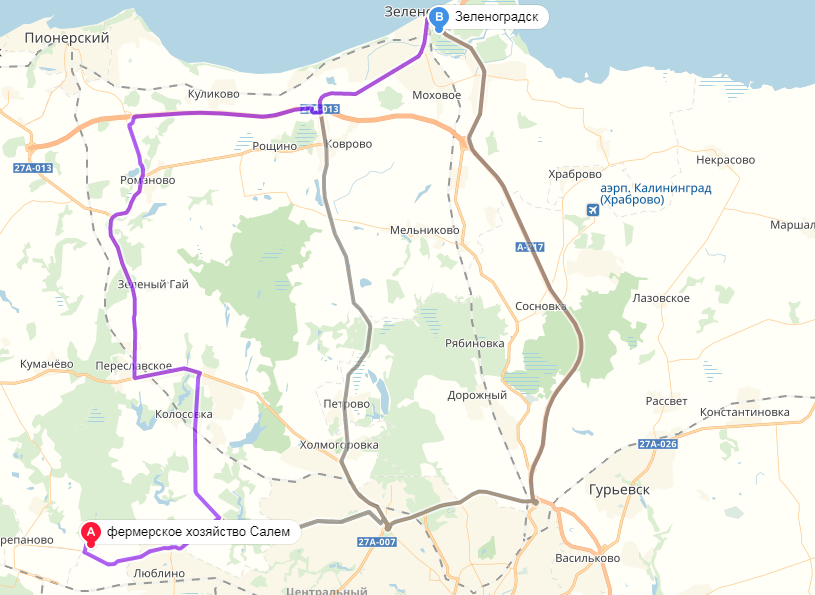 Как к нам добраться
Общественный транспорт до нашего хутора: автобус № 106 Калининград-Логвино.


Мы ждём обратной связи, вопросов и конечно вас!

До встречи!
глава КФХ Вислов Сергей Николаевич 
тел.: 8 (4012) 50-95-97
факс: 8 (4012) 95-84-18
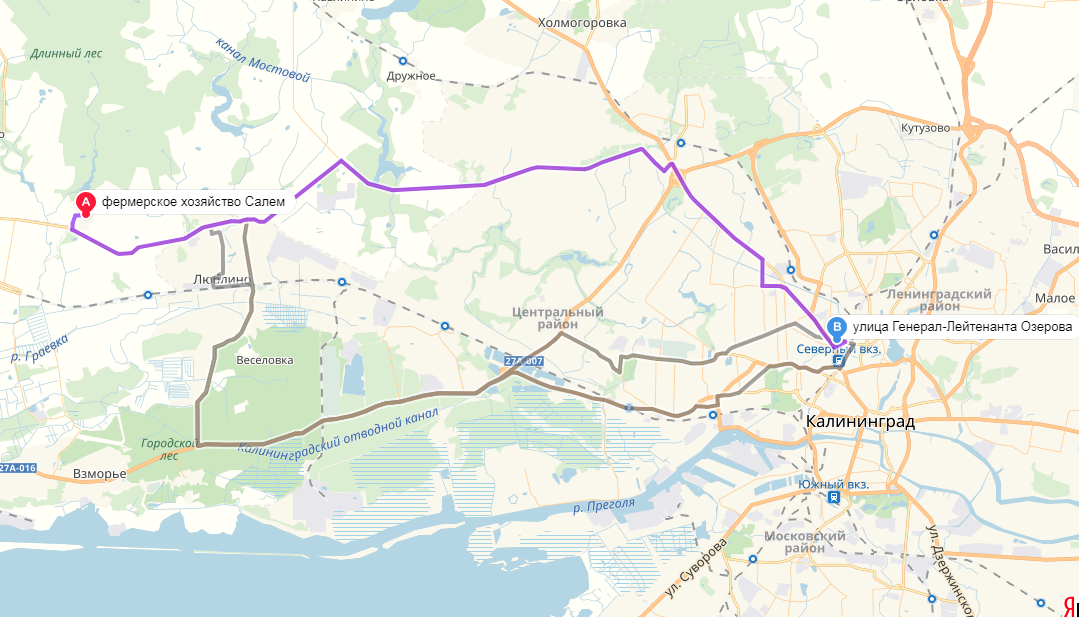